Invention
Project
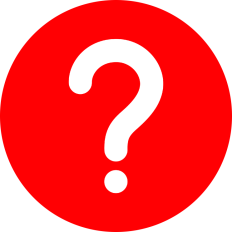 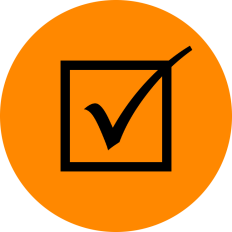 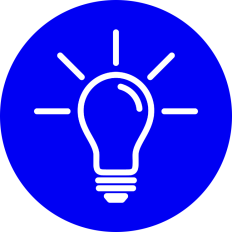 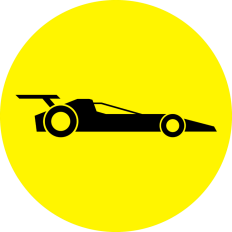 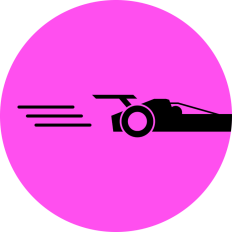 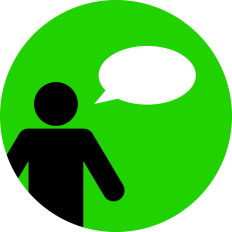 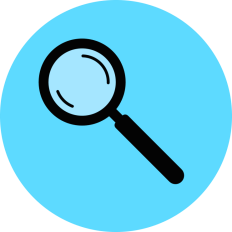 [Speaker Notes: Invention Project

PowerPoint Lesson Slides
Created by Michael Bryson

www.andrews.edu/go/invent

Andrews University STEM Division
January 2022]
Goals for Today
Collaborate with your team to…
Define the problem
Research the problem
[Speaker Notes: Project: Define & Research the Problem

Read the Logbook for more information (pg. 7-10).

(may need to finish research next time)]
Requirements
What makes a good requirement?
Criteria – What does the solution need to do?
Constraints – What must the solution not do?
Describe the conditions where it should work
Detailed (How will you know you’ve met it?)
Do not say how it will be solved
[Speaker Notes: Project: Requirements

What makes a good requirement?

Criteria – things the solution must meet or do
Constraints – things the solution must not do (limitations or restrictions for the design)
Consider the requirements for the solution without choosing a specific solution yet.
The requirements will be the checklist for the invention. 

Read the Logbook for more information (pg. 11).]
Goals for Today
Collaborate with your team to…
Finish research
List solution requirements
[Speaker Notes: Project: Requirements

Show the previous slide and read the Logbook for more information (pg. 11-12).]
Goals for Today
Collaborate with your team to…
Brainstorm solutions
Compare solutions
Research originality
Choose the best solution
[Speaker Notes: Project: Find & Choose a Solution

Read the Logbook for more information (pg. 13-15).

(this step may require extra time)]
Goals for Today
Collaborate with your team to…
Create invention design
Build the prototype
[Speaker Notes: Project: Design & Build the Prototype

Read the Logbook for more information (pg. 16-17).

(this step may require several days)]
Goals for Today
Collaborate with your team to…
Continue/finish building the prototype
Test the prototype
[Speaker Notes: Project: Test the Prototype

Read the Logbook for more information (pg. 16-17).

(this step may require several days)]
Goals for Today
Collaborate with your team to…
Improve the prototype
Run new tests
Finalize the prototype
[Speaker Notes: Project: Improvement

Read the Logbook for more information (pg. 16-17).

(this step may require several days)]
Goals for Today
Collaborate with your team to…
Write Logbook conclusion
Prepare for presentation
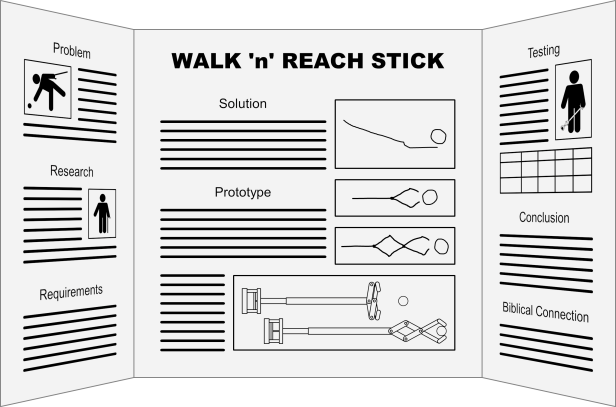 [Speaker Notes: Project: Wrap-Up

Read the Logbook (pg. 18-19) and the Presentation Guidelines (available on our website, Presentation Resources section in Teacher Resources) for more information.

(additional resources available in the Presentation Resources section)]